Výživa ve sportu
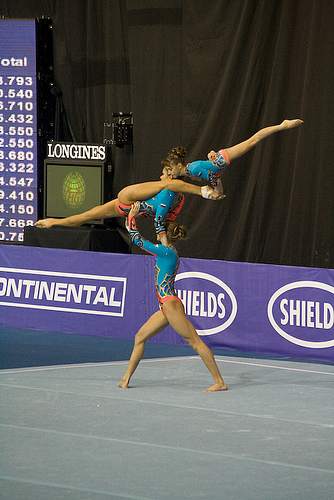 Mgr. Kateřina Hortová
Druhy sportů
Rychlostní a silové sporty
Sprinty, lední hokej, veslování, kanoistika, americký fotbal, box, fitness, sportovní gymnastika, vzpírání…
Technické sporty
Stolní tenis, balet, tanec, skoky na lyžích…
Vytrvalostní sporty
Běhy na dlouhé tratě, cyklistika, běh na lyžích, biatlon, triatlon…
Různý výkon, různý zdroj E
Různý výkon, různý zdroj E
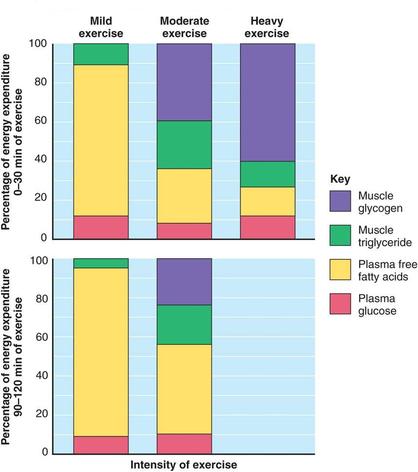 Druh sportu
Aerobní sporty – mírná až střední déle trvající zátěž
Anaerobní sporty – krátká, intenzivní zátěž
Různý výkon, různý zdroj E
Systém ATP – CP
Zásoby ATP ve svalu → energie max. do 3-6 sec. trvání výkonu
Spotřebované ATP re-syntetizováno kreatinfosfátem (CP)
CP poskytuje energii až do 15 sec. trvání výkonu
Převažuje u rychlých a silových sportů
Zdroje energie při anaerobní FA
ATP z glukózy a svalového a jaterního glykogenu bez přítomnosti O2 → tvorba laktátu → metabolické acidózy → zhoršená utilizace Glc
U výkonů od cca 10 sec. – 2 min.
Různý výkon, různý zdroj E
Zdroje energie při aerobní FA
Za dostatečné dodávky O2 → E pro svalovou buňku z:
Aerobní glykolýzy
β-oxidace MK
Oxidace AK
Pro plné zužitkování MK potřeba pyruvátu → „tuky hoří v plameni cukrů“
Převažuje u vytrvalostních sportů
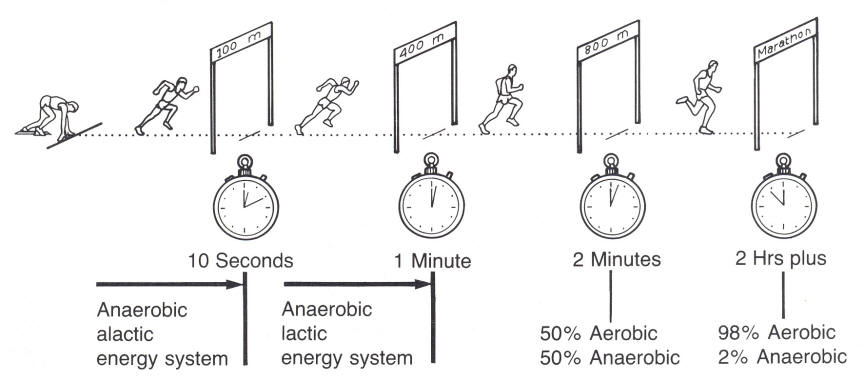 Sprinty 100-200 m dříve považováno za alaktátovou zónu; anaerobní glykolýza od prvních sekund
Určení potřeby E
O jakého jedince se jedná
pohlaví, věk, složení těla, výkonnost, zdravotní stav, další specifika…
Cíl, čeho chceme dosáhnout
maximální výkon (rychlostní, silový,vytrvalostní)
regenerace
tvorba energetických zásob
nárůst svalové hmoty
redukce tukových zásob
relaxace
Příklad potřeby E
Gymnastka, 22 let, 160 cm, 52,5 kg, ATH 45 kg, tréninkový den
KEV: 1344 kcal (56 kcal/h.)
Běžný EV: 1344x1,3
FAEV: trénink 120 min → 56x2x4
CEV: 1747+448=2195 kcal
Sacharidy ve výživě
Hlavní zdroj E pro většinu bb (mozek, sítnice, erytrocyty…)
50 – 70 % příjmu z CEP
Zásadní zdroj energie při FA (vyšší intenzity)
Energetická zásoba → glykogen
Ochrana tělesných B
Strukturní – účast na výstavbě tkání (součást pojiva, nukleotidů, nukleových kys. atd.)
Rozdělení sacharidů
Monosacharidy (ribosa, glukosa, fruktosa…)
Oligosacharidy (sacharosa, maltosa, laktosa)
Polysacharidy (škrob)
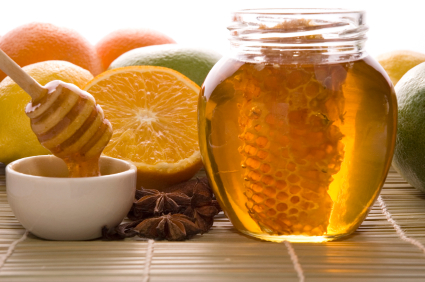 GI vs. GN
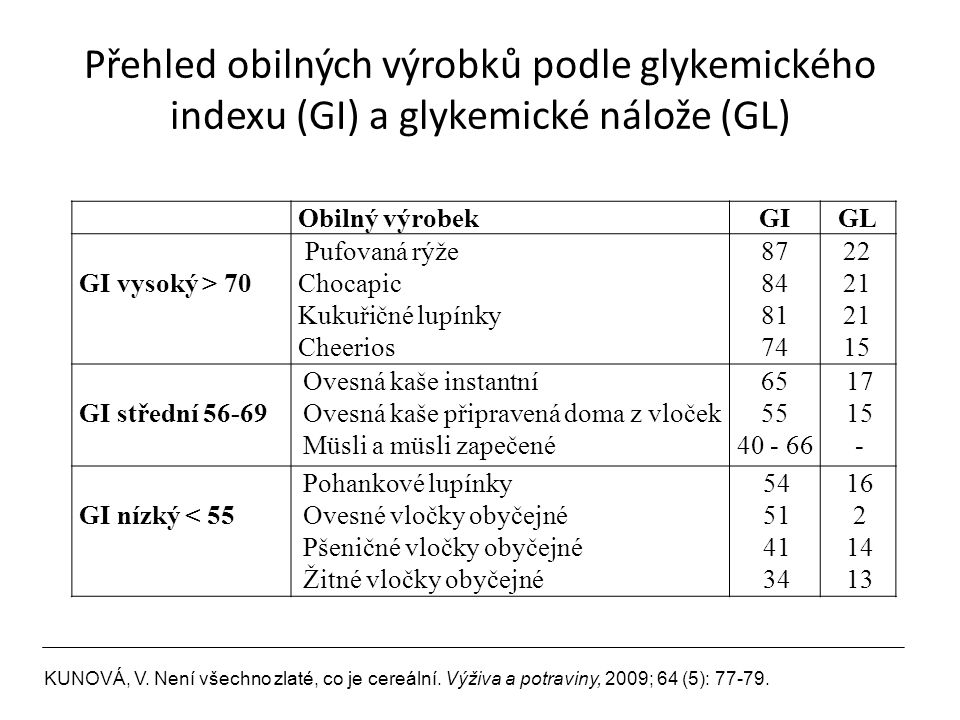 Rezerva E – glykogen
Jaterní glykogen 
4 % v lačném stavu
6 – 8 % (10 %) po S pokrmu
100 – 120 g
po 12 – 18 h. lačnění vyčerpán (noční lačnění)
Svalový glykogen
1 – 2 %
asi 3x více než v játrech (200 – 500 g); 10 g/kg svalů
↑ množství ve svalových vláknech typu II (o 10 – 25 %)
Metabolismus sacharidů I
Inzulin dependentní transport
Inzulin stimuluje GLUT4 → glukosa do bb
Tuková, svalová tkáň, játra a střevo
Non-inzulin dependentní transport
Facilitovaná difuze bez potřeby E
CNS, krevní elementy, endotelové
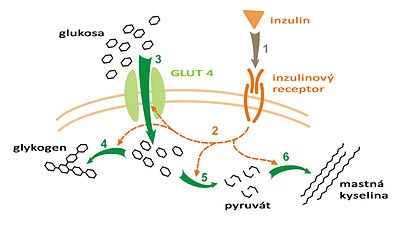 Metabolismus sacharidů I
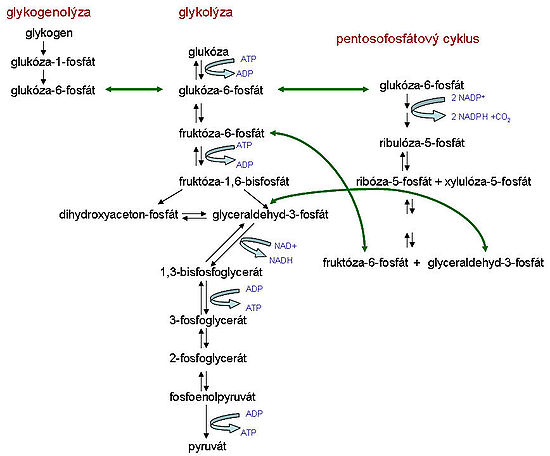 Bílkoviny ve výživě
Nejsou zásadním zdrojem E, 15-20 % (30-60 %) z CEP 
Funkce:
Strukturní (složka buněčných struktur – cytoskelet, biomembrána…)
Metabolická (enzymy, transportní bílkoviny, nutriční význam, udržení koloidněonkotického tlaku, funkce pufrů)
Informační (signální protein, regulační hormony, imunoglobuliny)
Aminokyseliny
Esenciální AK: Try, Val, Thr, Ileu, Lys, Leu, Phe, Met, His
Podmíněně esenciální AK: Arg, Cys, Tyr, Gln, Pro, Gly
Biologická hodnota B:
Přítomnost esenciálních AK (živočišné → výhodnější)
Natrávení a vstřebání ve střevě → využitelnost (rostlinné B 40 %, B masa 70 %, B vaječného bílku 87 %, B MM 95 %)
Dusíková rovnováha – pozitivní/negativní bilance
Metabolismus bílkovin
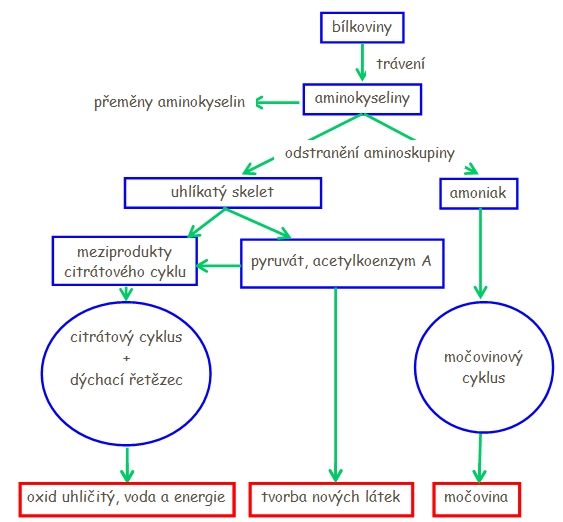 Metabolismus bílkovin
Nadbytečné AK → degradace
Odstranění aminoskupiny (deaminace/transaminace)
Uhlíkatá kostra (ketogenní/glukogenní AK) → oxidováno nebo uloženo ve formě S či T
Pool AK – vnitřní hotovost AK (100-120 g)
AK volně v krvi cca 5 g
¾ všech AK uskladněno ve svalech
Metabolismus bílkovin
Oxidace AK
Játra - nejdůležitější pro metabolismus a oxidaci AK → schopny oxidovat většinu AK
Svaly oxidují Val, Leu, Ile (při ↑ intenzitách jako zdroj E - glukoneogeneze)
Alaninový – glukosový cyklus – při katabolických stavech (Ala → jater → pyruvát → Glc) opět jako zdroj E – glukoneogeneze
Metabolismus bílkovin
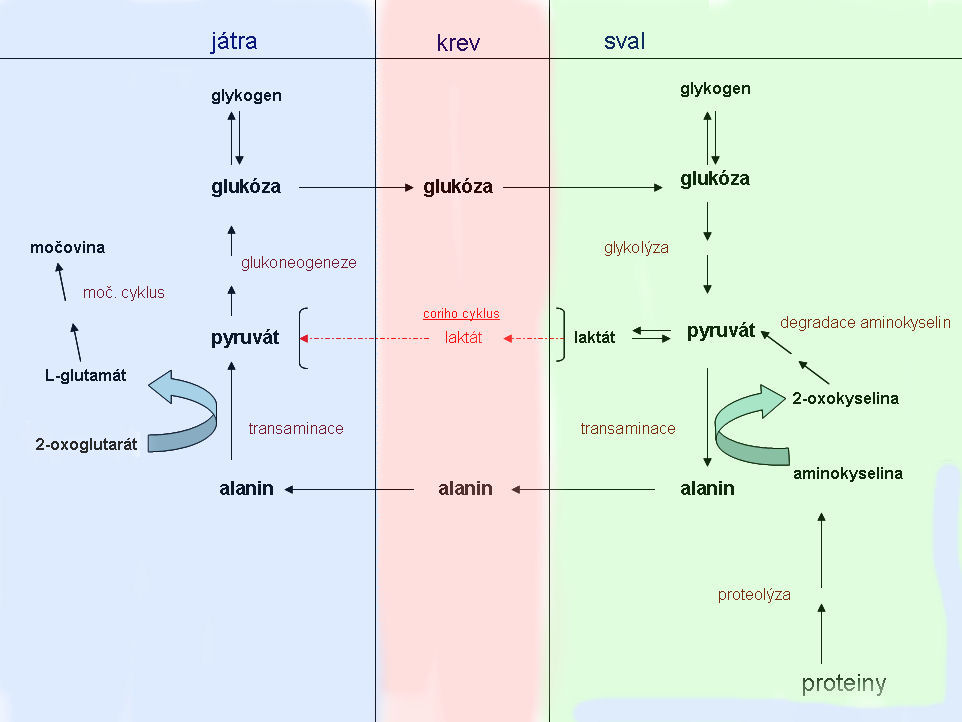 Metabolismus tuků
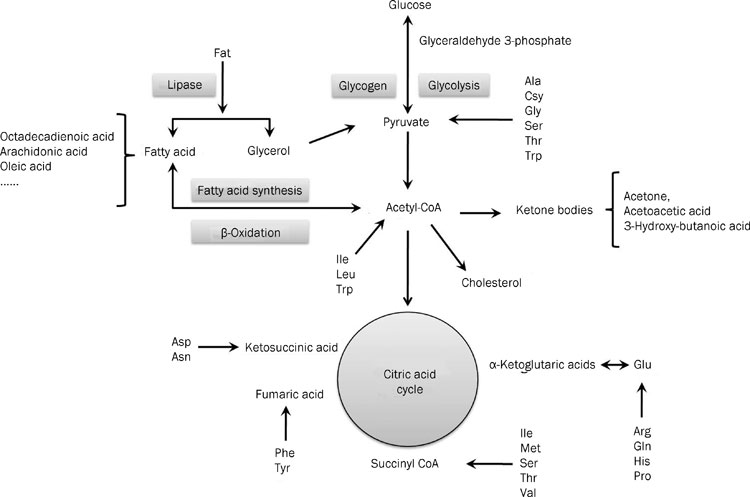 Metabolismus tuků
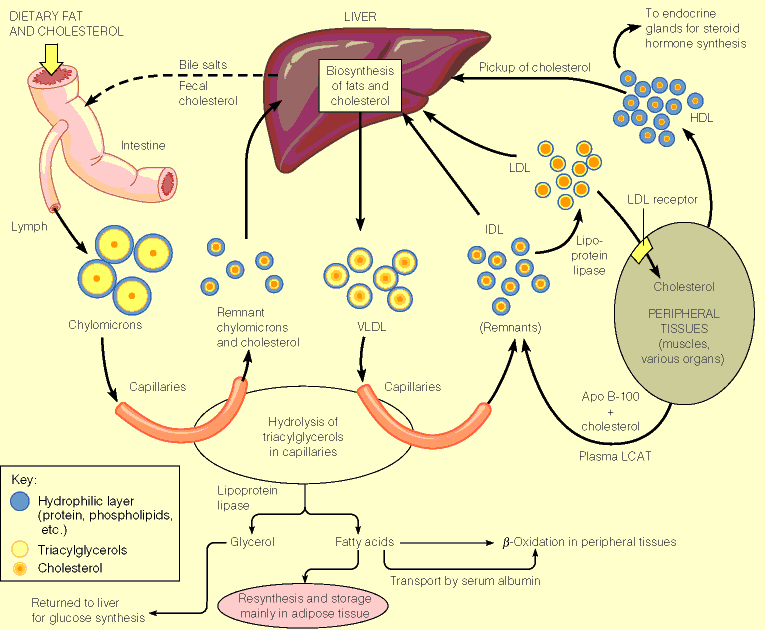 Metabolismus tuků
Předstupeň β-oxidace je přestup MK do matrix mitochondrie
MK s více než 12C nepronikne sama do matrix mitochondrie → přenašeč (karnitin) → β-oxidace
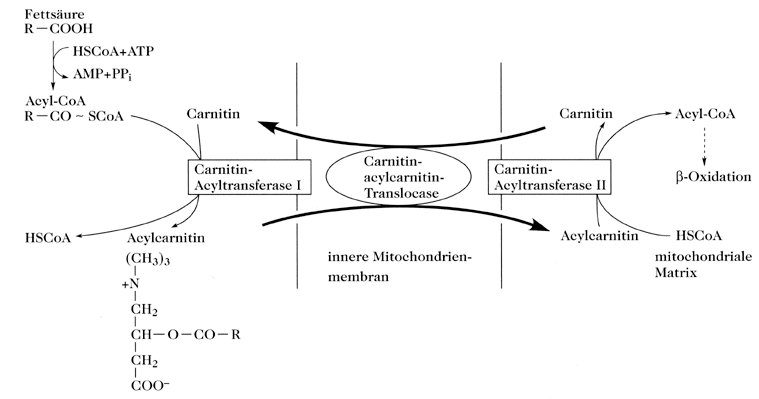 Metabolismus tuků
MK oxidovány v játrech, svalech, myokardu
MK jako zdroj E pro svaly:
Intramuskulární zdroje
Adipocyty
Chylomikrony, VLDL
↓ intenzita FA → E z VMK
Dostatek O2, karnitinu, enzymů…
Silové a dynamické sporty I
Energetická potřeba
Muži – 3000 – 4000 kcal
Ženy – 2000 – 3000 kcal
Živiny
Sacharidy 5-7 g/kg (ATH)
Bílkoviny o 1,8 g/kg (ATH)
Tuky 0,8-1,2 g/kg (ATH)
S : B : T   60 – 65 % : 15 – 20 % : 20 %
↑ aktivní tělesné hmoty → pozitivní EB o 300 – 500 kcal /den
Strava pravidelná – 6 dávek /den
Pro anabolický efekt navyšujeme zejména sacharidy 7 – 8 g/kg (ATH)
Dodržovat pitný režim (kulturisti, boxeři, judisti…)
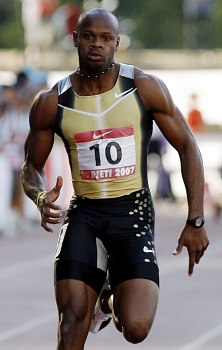 Silové a dynamické sporty II
Výživa před výkonem
Strava lehce stravitelná cca 3 – 4 hod. před výkonem (minimum vlákniny, T, střední množství S s nižším GI a méně B)
Tekutiny
Výživa v průběhu výkonu
Příjem tekutin (iontové nápoje) – S v nápoji u všech aktivit nad 30 min. (oddálí únavu, zlepší koncentraci, pozitivní vliv na reakce, šetří B…)
Výživa po výkonu
1. tekutá (do 30 min.) – proteino–sacharidový koktejl s AMK (příjem S a B → lepší celková regenerace → 3:1)
2. tuhá strava (do hodiny) – bohatá na S a B
Silové a dynamické sporty III
Objemová fáze
Pozitivní energetická bilance (důležité je množství, kvalita a načasování stravy)
B 10 – 18 %, S 60 – 70 %, T 20 – 25 %
B není potřeba výrazně navyšovat (začátečník x pokročilý)
Nejvíce zastoupené S (pozor na vysoký příjem jednoduchých cukrů)
T 20 % z CEP
Pitný režim
Silové a dynamické sporty IV
Rýsovací fáze
Negativní energetická bilance (není příliš vhodné v závodním období)
Radikální 
B 20 – 30 %, S 45 – 55 %, T 20 – 25 %  → u fitness sportovců
Optimální příjem živin
B 10 – 15 %, S 55 – 60 %, T do 30 % → zohlednit čas pro dosažení ideální hmotnosti
Technické sporty I
Energetická potřeba
Muži – 3000 – 3500 kcal
Ženy – 2000 – 2500 kcal
Živiny
S 5 – 7 g/kg
B 1,2 – 1,5 g/kg
T 0,8-1,2 g/kg
Pitný režim
S : B : T    60 % : 15 % : 25 %
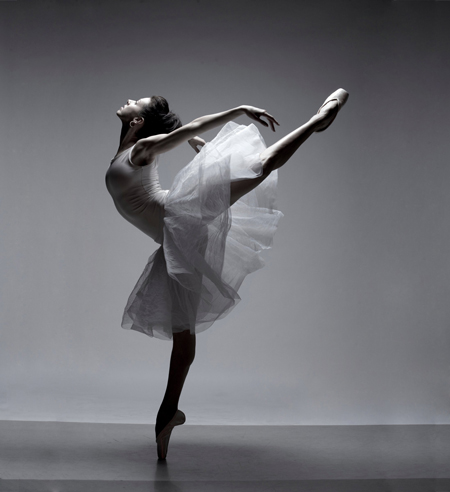 Technické sporty II
Výživa před výkonem
Strava lehce stravitelná cca 3 – 4 hod. před výkonem (minimum vlákniny, T, střední množství S s nižším GI a méně B)
Tekutiny
Výživa v průběhu výkonu
Tekutiny (iontové nápoje)
V případě turnajů x zápasů– ovoce, sacharidové tyčinky
Výživa po výkonu
Potřeba doplnit svalový glykogen
1. fáze – velmi rychlá, 30 – 60 min. po výkonu, na inzulinu nezávislá
2. fáze – pomalejší, ovlivněná inzulinem
Vytrvalostní sporty I
Energetická potřeba
Muži – 3500 – 5000 kcal
Ženy – 2500 – 3500 kcal
Živiny
Nutná kompenzace velkého EV → ↑ příjem 
S 8 – 12 g/kg
B 1,3 – 1,7 g/kg
T 1,0 – 1,2 g/kg 
tekutin (horké a vlhké počasí)
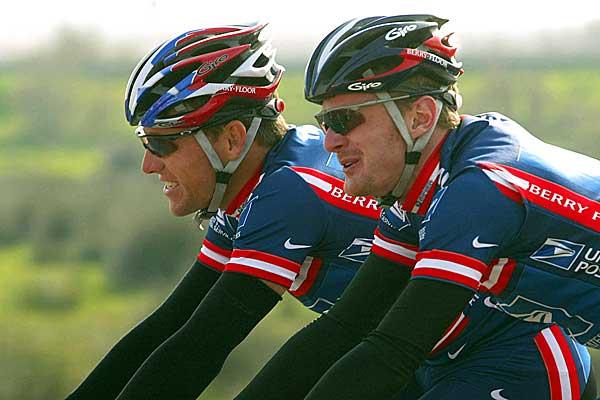 Vytrvalostní sporty II
Výživa před výkonem
Lehce stravitelná (↑ množství S se středním až nižším GI) a malé množství B
Dostatečný příjem tekutin
Výživa v průběhu výkonu
Iontové nápoje
Energetické gely
Sacharidové tyčinky
Ovoce
Důležité správné načasování i složení
Výživa po výkonu
1. tekutá – proteino–sacharidový koktejl s AMK – co nejdříve po výkonu a s vysokým GI
2. tuhá strava – vysoký obsah S a střední obsah B
Vytrvalostní sporty III
Závodní den (z pohledu S)
Doplnění S před výkonem (3 – 4 hod.) individuální (metabolismus, citlivost k inzulinu…) – vstup do aktivity s vyšší glykémií → snížená závislost na svalovém glykogenu
Pozor na vysoké dávky rychlých S těsně (45 – 30 min.) před výkonem – zvýšení hladiny inzulinu → snížení využívání MK → svaly závislé na S → hypoglykémie
Příjem S cca 5 min. před výkonem neovlivní vyplavení inzulinu, díky nástupu adrenalinu
S při výkonu šetří svalový glykogen (u aktivit nad 30 min.) – lépe dodávat v menších dávkách a častěji; po cca 1 hod. S ve formě gelu, ovoce, tyčinky… + nápoj, po cca 3 hod. BCAA + S + nápoj
S po výkonu – re-syntéza glykogenu a ochrana svalů před proteokatabolismem; S : B 4:1
Pitný režim
Sportovní aktivita → ztráta tekutin
Pot
Moč
Stolice
Vydechovaný vzduch
Vypařování kůží
Pitný režim
Ztráty tekutin ovlivněny:
Klimatické podmínky (teplota, vlhkost, rychlost větru)
Úroveň FA (typ FA, trénovanost)
Tělesný povrch
Složení těla
Aklimatizace
Pitný režim
Špatná hydratace (→ dehydratace) negativně ovlivňuje výkon:
↑ katabolické stavy (↑ glykogenolýzy a proteolýzy) → vyšší ztráta svalového glykogenu
↓ V krevní plazmy → klesá srdeční výdej a svaly méně zásobeny krví (↓ O2, živin) → využití vlastní zásoby energie (svalový glykogen) + horší odplavení metabolitů, laktátu
Pitný režim
↓ tvorba potu → nebezpečí přehřátí
↓ přívod krve ke svalům vede ke ↓ oxidaci T a naopak ke ↑ oxidaci S
Hydratace při FA:
Před výkonem vypít cca 0,5 l tekutin a během FA popíjet
Tekutiny nevolit příliš studené (10 – 15 °C)
Hypotonický nápoj → rychlejší rehydratace
Koncentrace S 3 – 6 % (maltodextrin, glukóza, sacharóza)
Pitný režim
Obsah elektrolytů při výkonu Na:K = 3 – 4:1 (Na+ ↑ absorpci S a H2O v tenkém střevě)
Nápoj během výkonu nemusí obsahovat vitaminy ani minerální látky
Dávky během výkonu 150 – 300 ml/15 – 20 min.
Obsah elektrolytů při výkonu Na:K = 1:3 (K+ důležitý pro resyntézu glykogenu)
V prvních 30 min. vypít 500 – 1000 ml a poté každou hodinu 500 – 1000 ml do dosažení 150 % ztráty potu
Elektrolyty + S v nápoji mají velký přínos pro regeneraci
Děkuji za pozornost
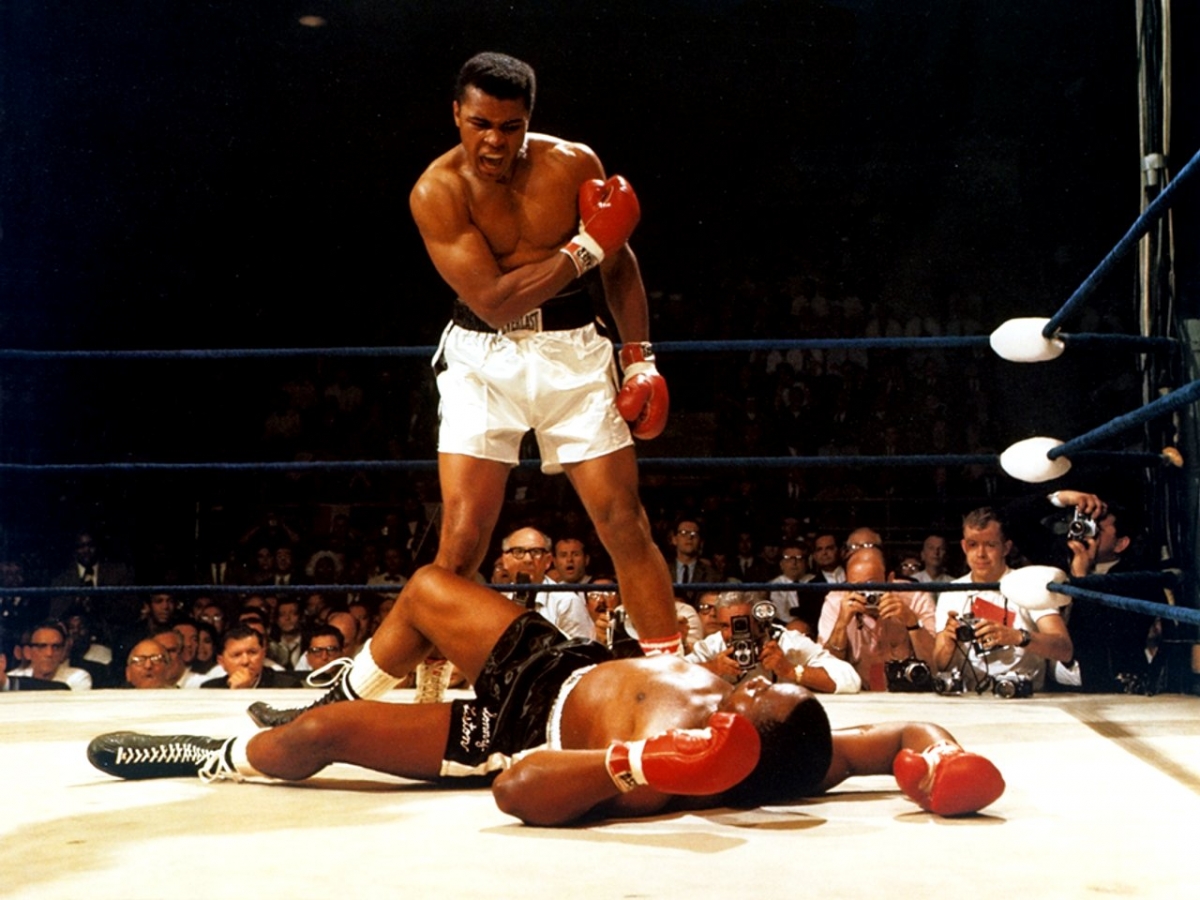 Použitá literatura
MAUGHAN J. R., BURKE L. M., Výživa ve sportu. Galén, 2006.
VILIKUS Z. a kol., Výživa sportovců a sportovní výkon. Karolinum, 2012.
LEDVINA M., STOKLASOVÁ A., CERMAN J., Biochemie pro studující medicíny I. a II. díl. Karolinum, 2004